Corporate Community Engagement
MetroGAVS meeting 02 November 2023
Next phase of community engagement
Our CommunitiesVision for 2030
In 2030 residents will have a different relationship with the Council.

The Council is focused on building services that build resilience and independence. 
When an interaction is needed with the Council people are able to get the right information or service in the most efficient and accessible way possible.
Our communities have a stronger voice and feel heard.
This has been achieved through a change in the way that community engagement is carried out, with a focus on going to communities and really listening. 
This regular engagement gives us a constant understanding of the challenges, hopes and fears of our communities to make sure we’re addressing the right things.
Our shared understanding of our challenges, missions and growth of community networks has led to greater levels of partnership to address challenges.
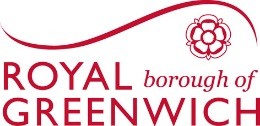 Engagement approach for public and community consultation activity
Between communities
Within communities
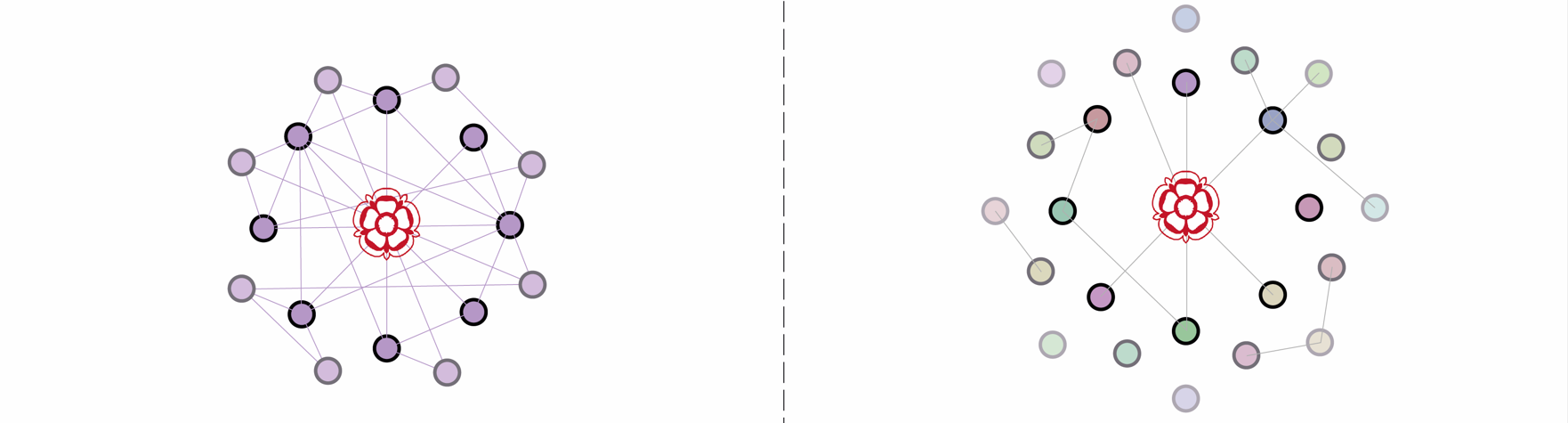 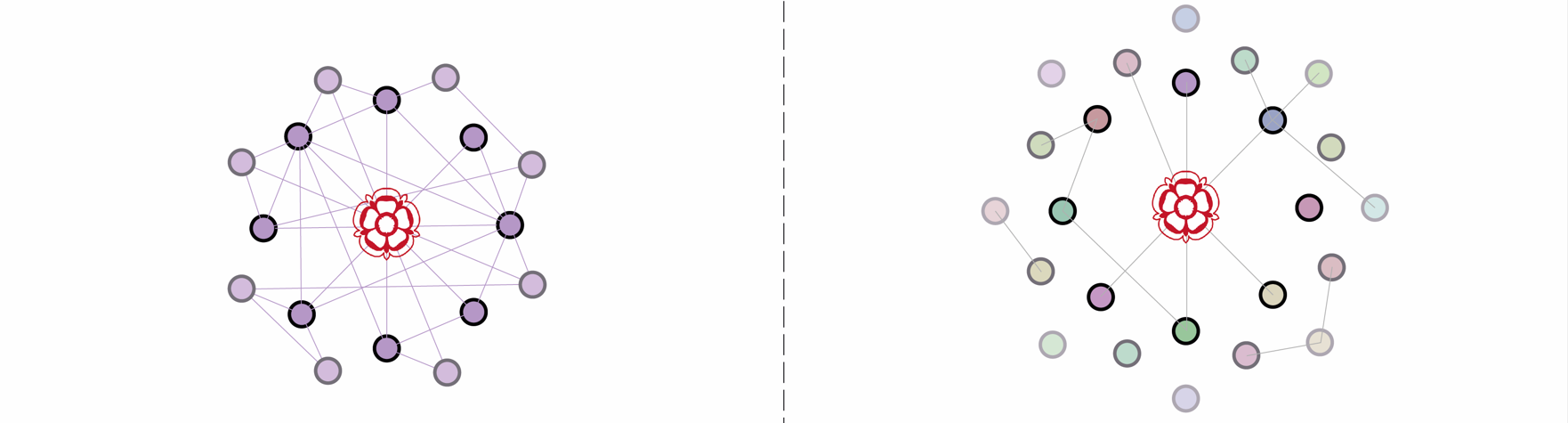 Involves gathering people together who might not normally be in the same room. 

This allows people to hear others experiences of living in the borough and identifies common ground between resident with different life experiences.
Involves going to where people already come together, engaging with them on their turf.

They’ll be comfortable in their own space and will help access other groups that often don’t engage with the Council.
Good engagement in this context mean engaging across this inverted triangle
3
Engagement approach for public and community consultation activity
4
Engagement approach for public and community consultation activity
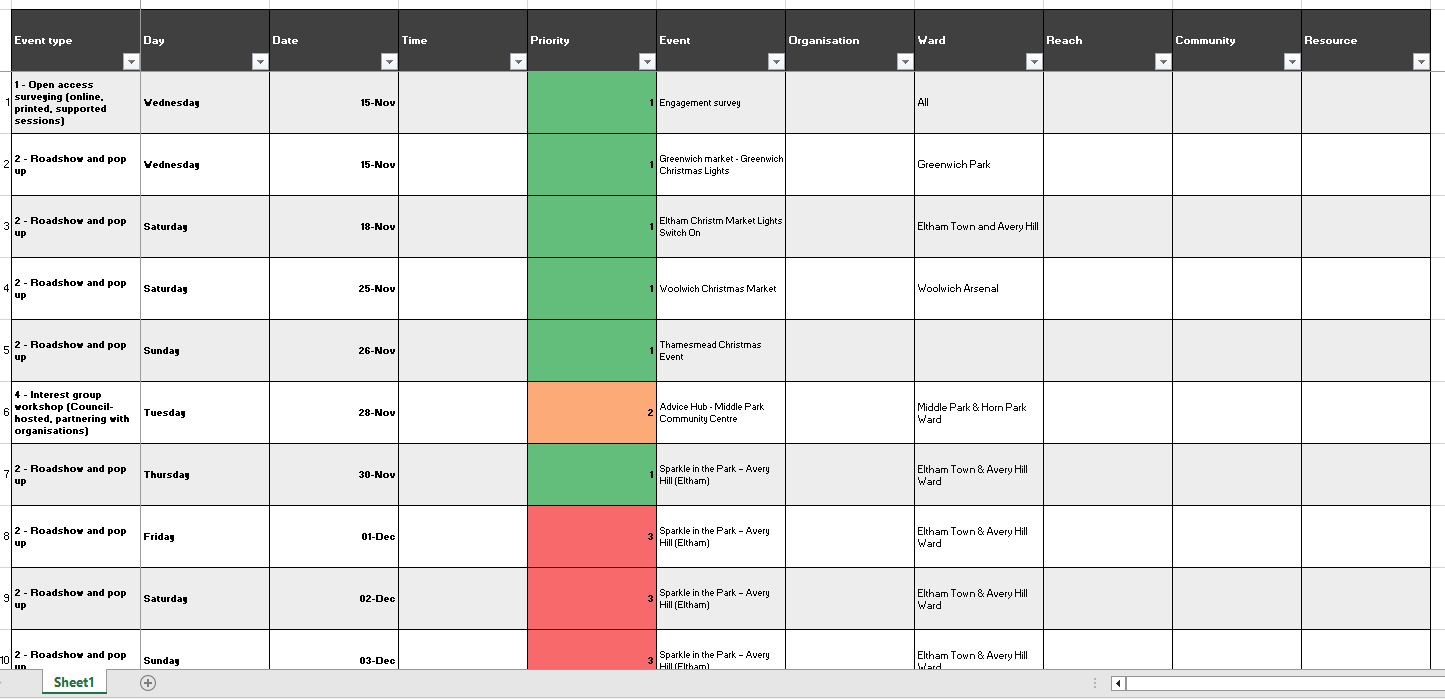 5
Q1 – 2023
May	
Interim Engagement and Participation Manager Start in post 
Introduction to directors – initial request to join DMTs
June	
Community engagement research of other local authorities	
Start of drafting Corporate Engagement Framework (outline, principles, strategy and OG alignment)
Stakeholder mapping	
Internal teams and colleagues
Research pieces	
Repository for consultations
Possible training, accreditations and memberships
Together 23 Meeting community organisations
Colleague and teams introductions / mapping ongoing
Engagement team research Roles and evaluations completed
Q2 – 2023
July	
Future of participation conference Mayor of London’s office
London Community Engagement Network - Operational Group (co-ordinated by London Councils)
IPC Introductions and initial member questions on current engagement	
GMT Introducing the engagement programme of work
Project group meetings commence
August	
Cabinet briefing Corporate community engagement
Reference group meetings commence
Labour group workshop on engagement currently and Framework
September	
Research and discovery Internal workshops
Progress update and draft timeline (2023/24)
Q3 - 2023
October
Phase 1 discovery and research analysis
Draft document creation/revision
Mobilise workstreams	
November
Develop phase 2 comms plan
20 November to 21 January 2024 Phase 2: Community and Public consultation

December
Engagement and consultation ongoing
Q4 – 2024
January
Close of engagement and consultation with communities and public
February/March
21 February Cabinet (tbc) Full approval of the Corporate Community Engagement framework
TBC (April onwards)
Frameworks community activities with partners over schools' spring break
6